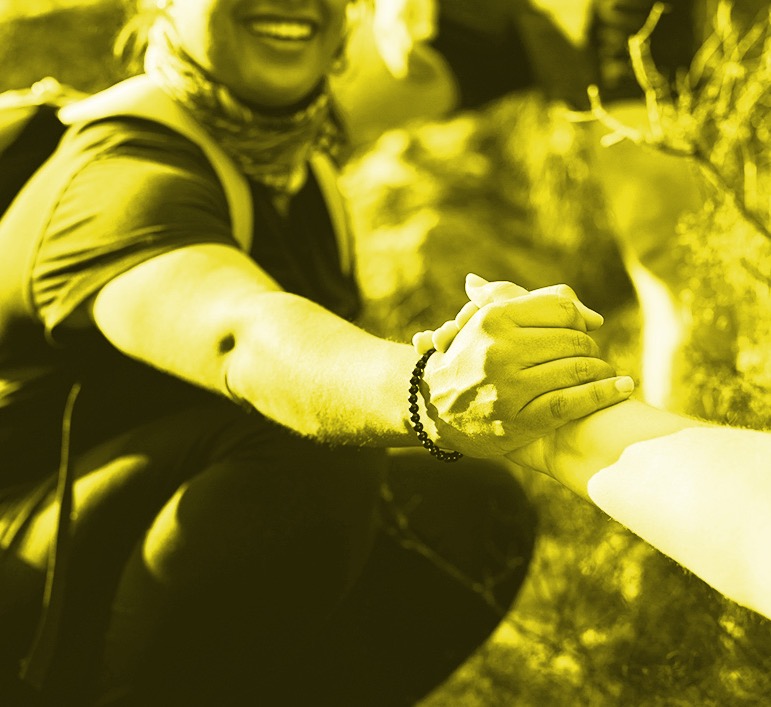 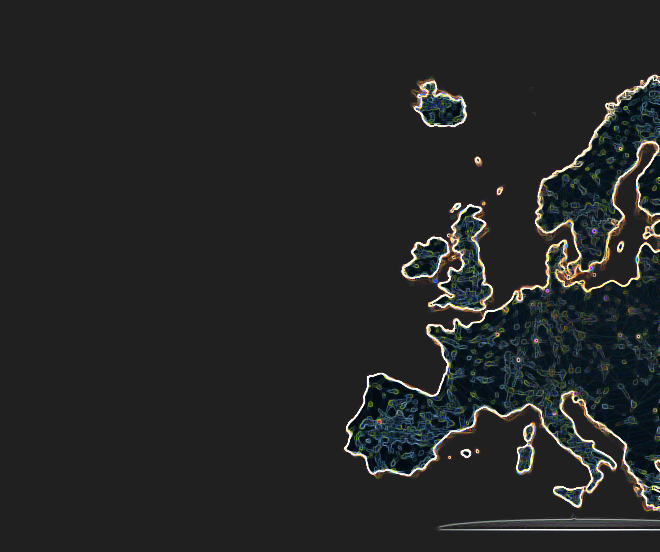 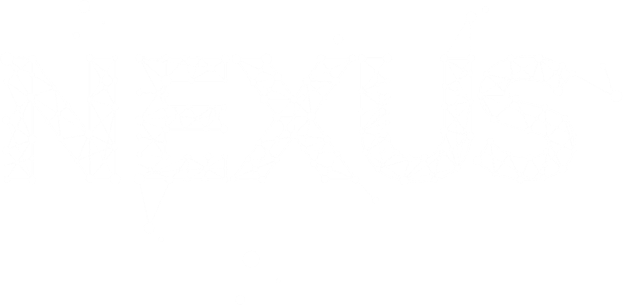 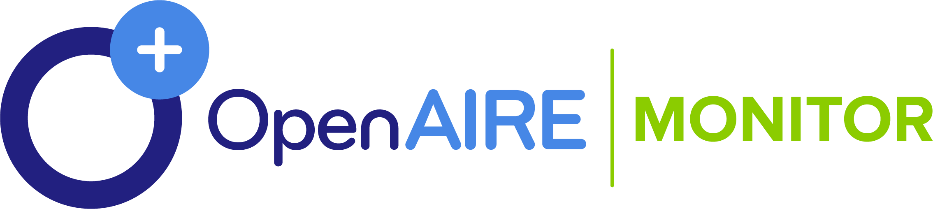 Community Call  APR 20, 2023
2
Agenda
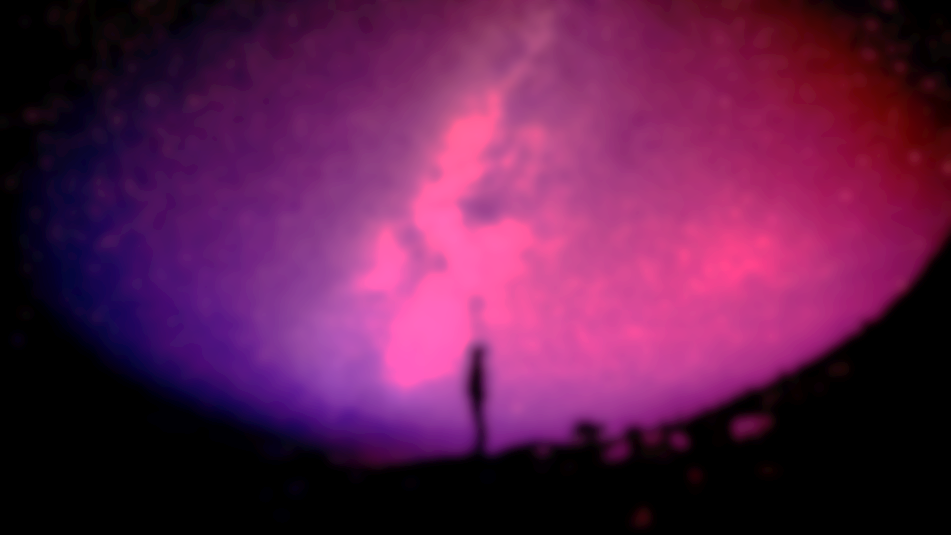 Intro

The World Bank MONITOR Dashboard 
The Monitor pipeline: from PROVIDE to MONITOR
Institutional needs, requirements & the MONITOR experience Katie Bannon, The World Bank

New and upcoming MONITOR Indicators

Q&A
OpenAIRE MONITOR Community Call | April 20, 2023 | monitor.openaire.eu
3
Introduction
OpenAIRE MONITOR Community Call | April 20, 2023 | monitor.openaire.eu
4
Why Monitor?
Know Thyself
Understand Thyself
Position Thyself
Open Science Uptake
Resources
Research Output
Collaborations
Visibility
Impact
Pathways
Opportunities
Insights
Decision making
Reporting
Story telling
OpenAIRE MONITOR Community Call | April 20, 2023 | monitor.openaire.eu
5
Why OpenAIRE MONITOR?
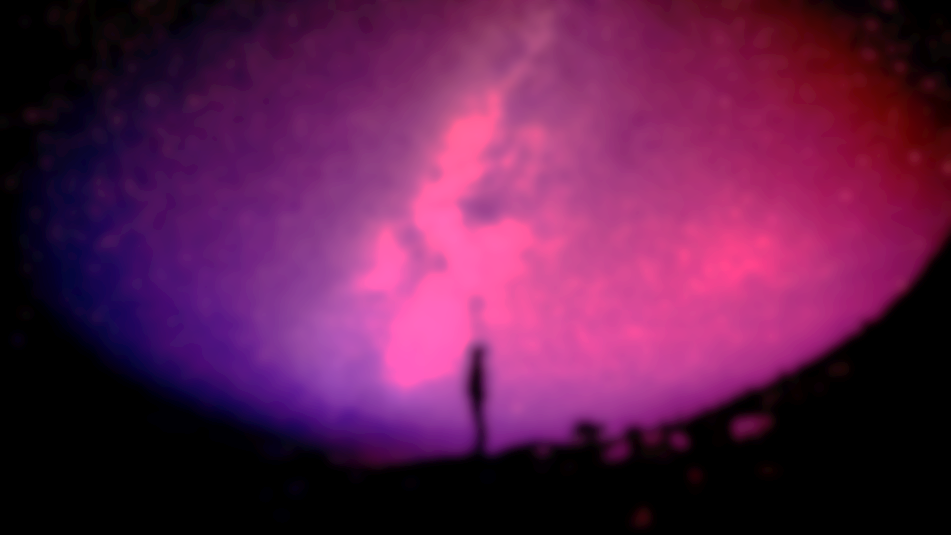 Relevance for the community
Co-develop indicators that make sense to all

It’s all about open science and open data
Inclusiveness, transparency and replicability

Coverage
Beyond publications: Research Data, Software, Other Research Products
Linked science

Fully embedded in EOSC infrastructure
Starting from content providers to included metrics
‘Not everything that can be counted counts, and not everything that counts can be counted’
 (attributed to 
Albert Einstein)
OpenAIRE MONITOR Community Call | April 20, 2023 | monitor.openaire.eu
6
How? Methodological Approach
Tracking and evaluating research activities and open science uptake must be 
data-driven & relevant – use key aspects of big data available
comprehensive & granular – 360o view across multiple facets of research activities & their links, down to a fine level
automated & timely
sustainable – tracking long-term & repeatedly
open, transparent & replicable  trustworthy
OpenAIRE MONITOR Community Call | April 20, 2023 | monitor.openaire.eu
7
What? Dashboards on Demand
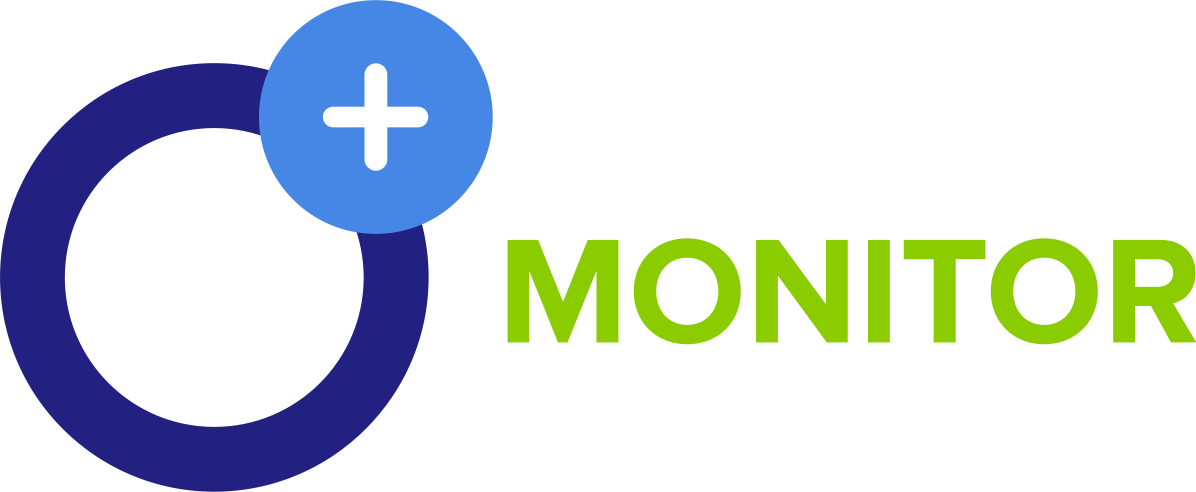 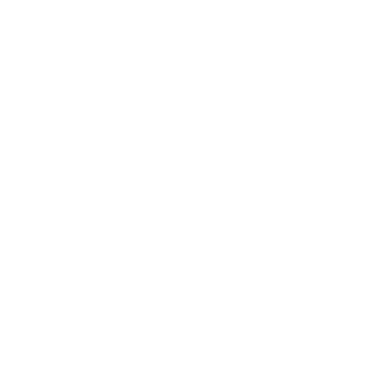 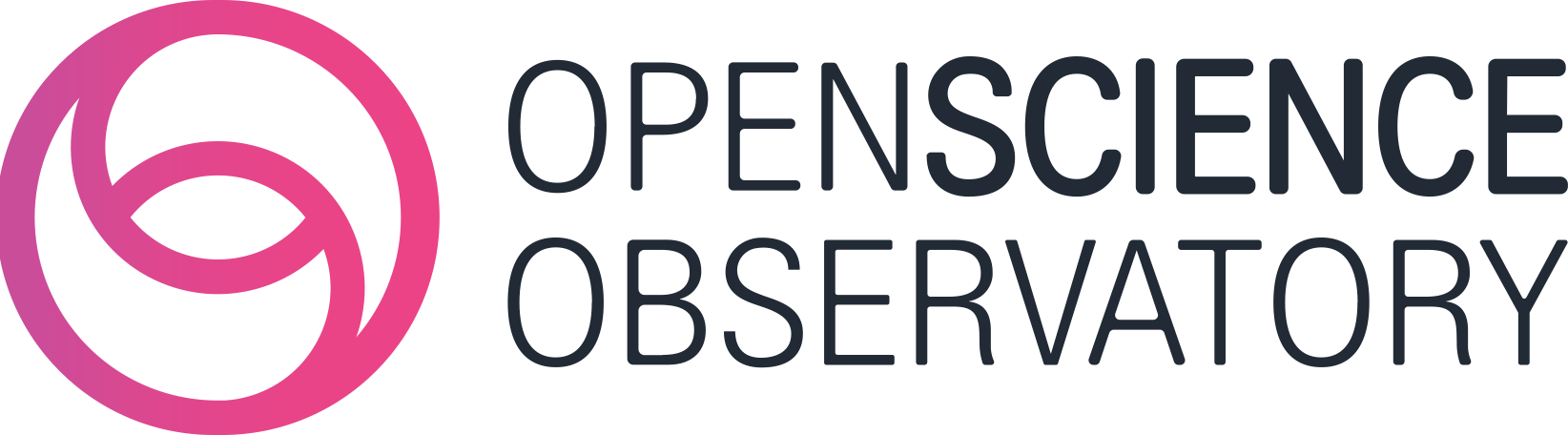 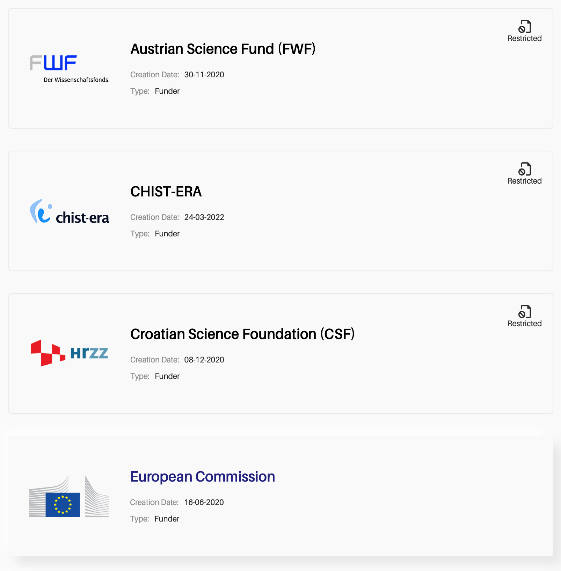 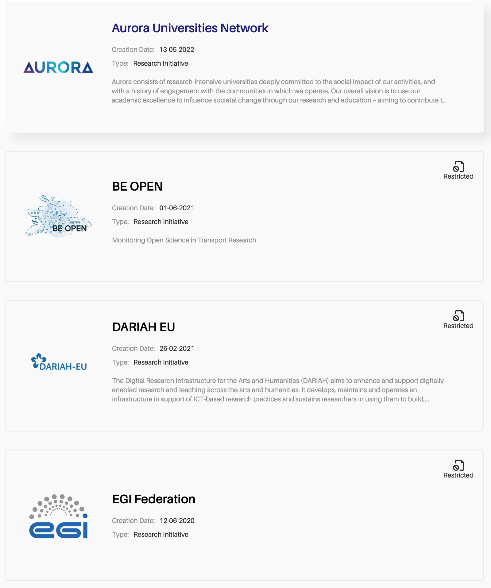 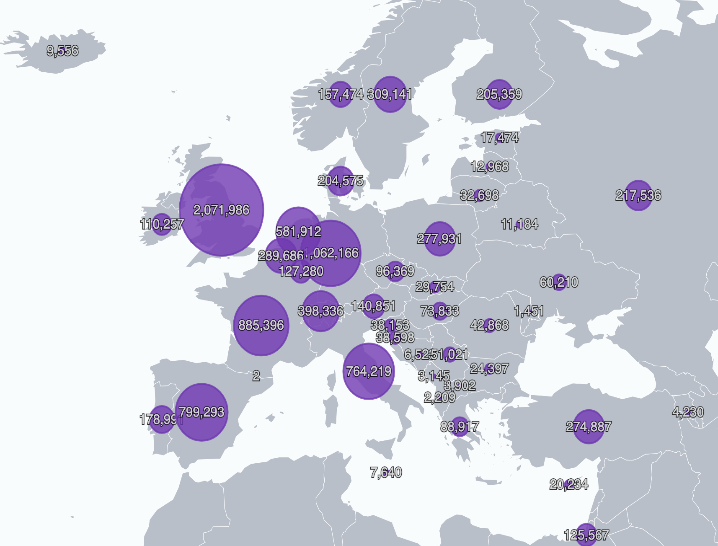 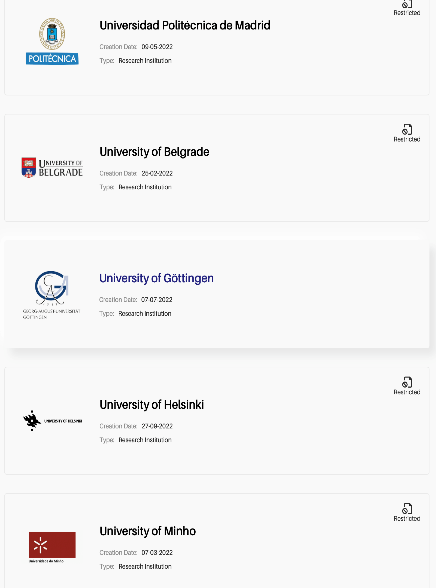 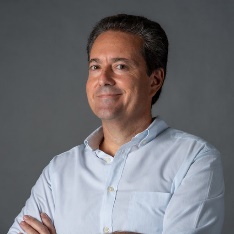 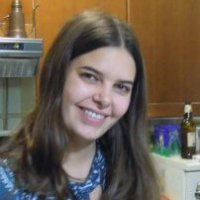 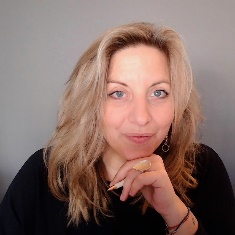 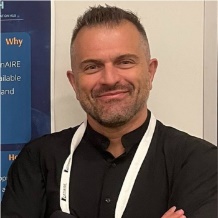 Your OpenAIRE expert
Alessia Bardi
Your OpenAIRE expert
 Ioanna Grypari
Your OpenAIRE expert
 Leonidas Pispiringas
Your OpenAIRE expert
 Harry Dimitropoulos
https://monitor.openaire.eu/
https://osobservatory.openaire.eu/
OpenAIRE MONITOR Community Call | April 20, 2023 | monitor.openaire.eu
8
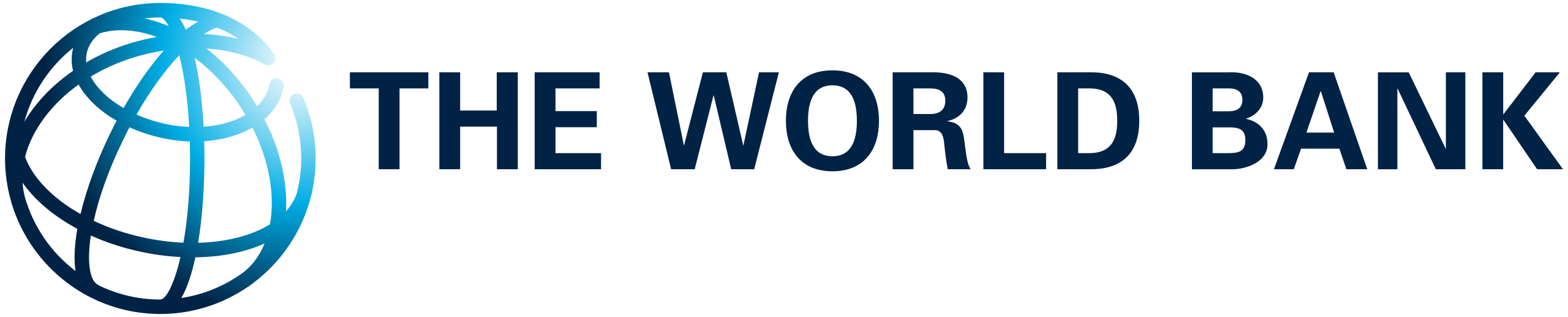 Monitor Dashboard
From PROVIDE to MONITOR
Leonidas Pispiringas
Institutional Dashboard Manager | OpenAIRE
OpenAIRE MONITOR Community Call | April 20, 2023 | monitor.openaire.eu
9
Iteration -  Collaboration
OpenAIRE MONITOR Community Call | April 20, 2023 | monitor.openaire.eu
10
The Big Picture
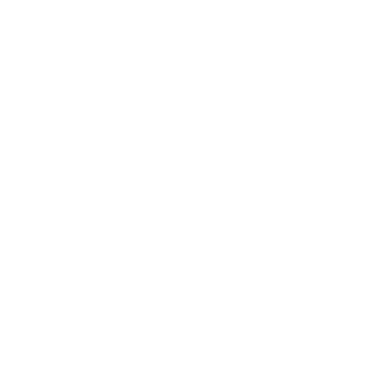 Your Dashboard
team sharing
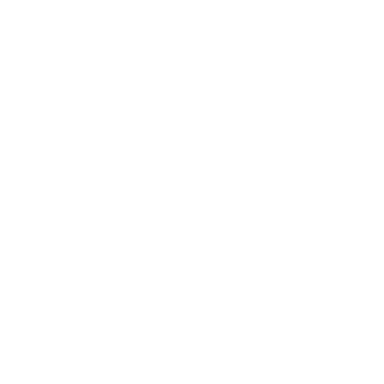 yours truly
DASHBOARD
community-led 
dashboards of indicators
Publication Production
Collaboration
SDG Contribution
Institutional Openness
metrics data
OpenAIRE experts in data science, statistics and data mining
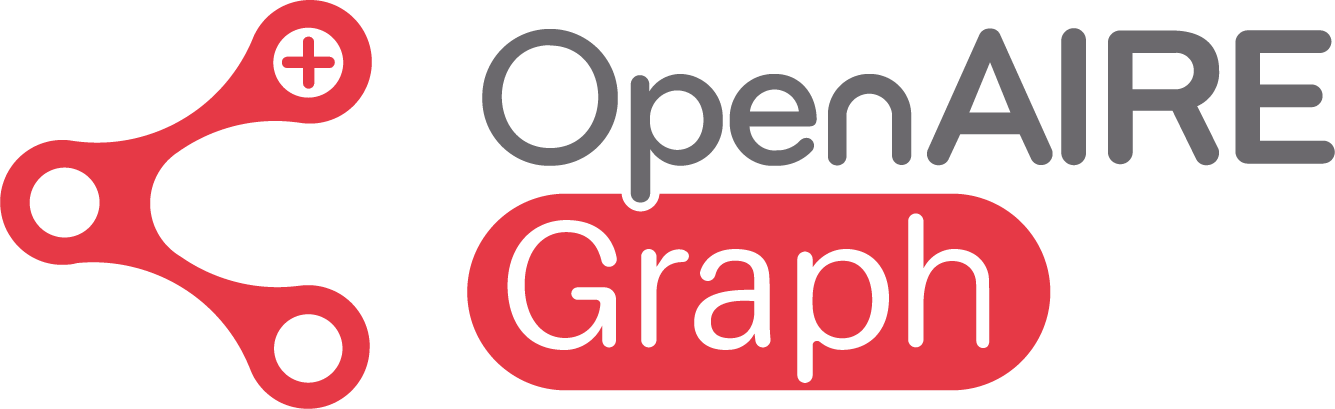 Organization
common global asset
OpenAIRE MONITOR Community Call | April 20, 2023 | monitor.openaire.eu
11
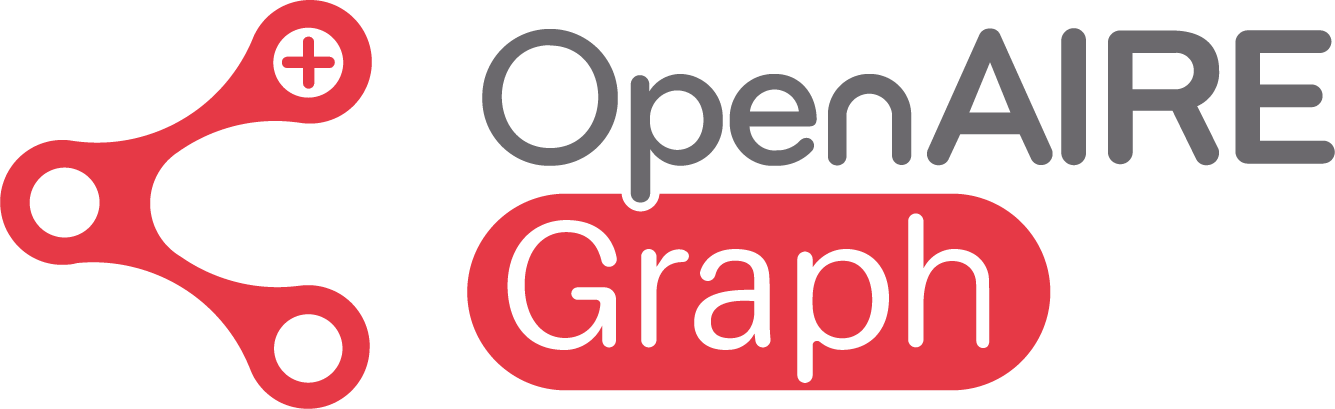 What is OpenAIRE Graph?
A collection of metadata describing:
Objects in the research lifecycle
Relationships among them
Collected from ~70.000 trusted sources
Further enriched with metadata and links provided by:
End-users providing links from scientific products to projects, funders, communities, or other products
Full-text mining algorithms over ~10Mi Open Access article full-texts
Research infrastructure scholarly services, bridged to the graph via OpenAIRE
OpenAIRE MONITOR Community Call | April 20, 2023 | monitor.openaire.eu
12
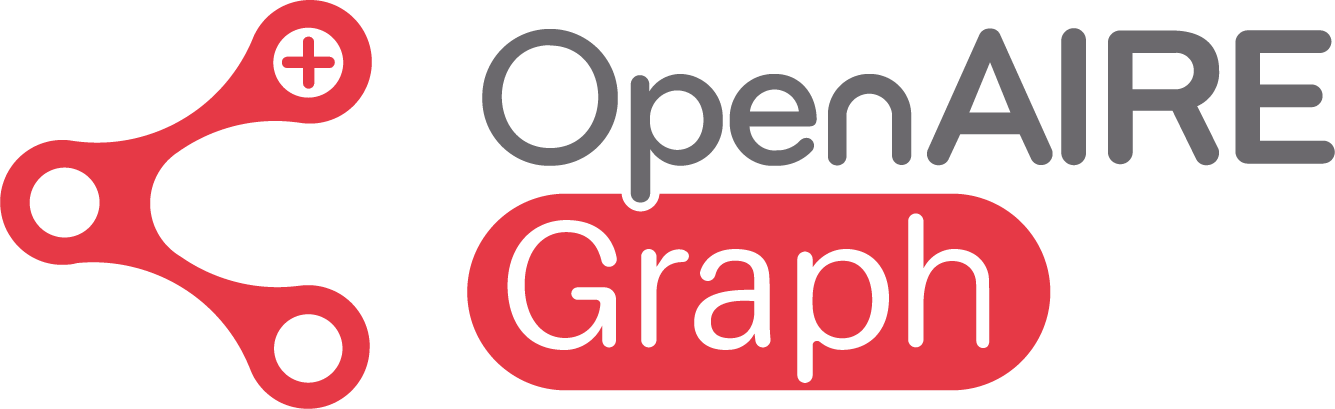 System Infrastructure
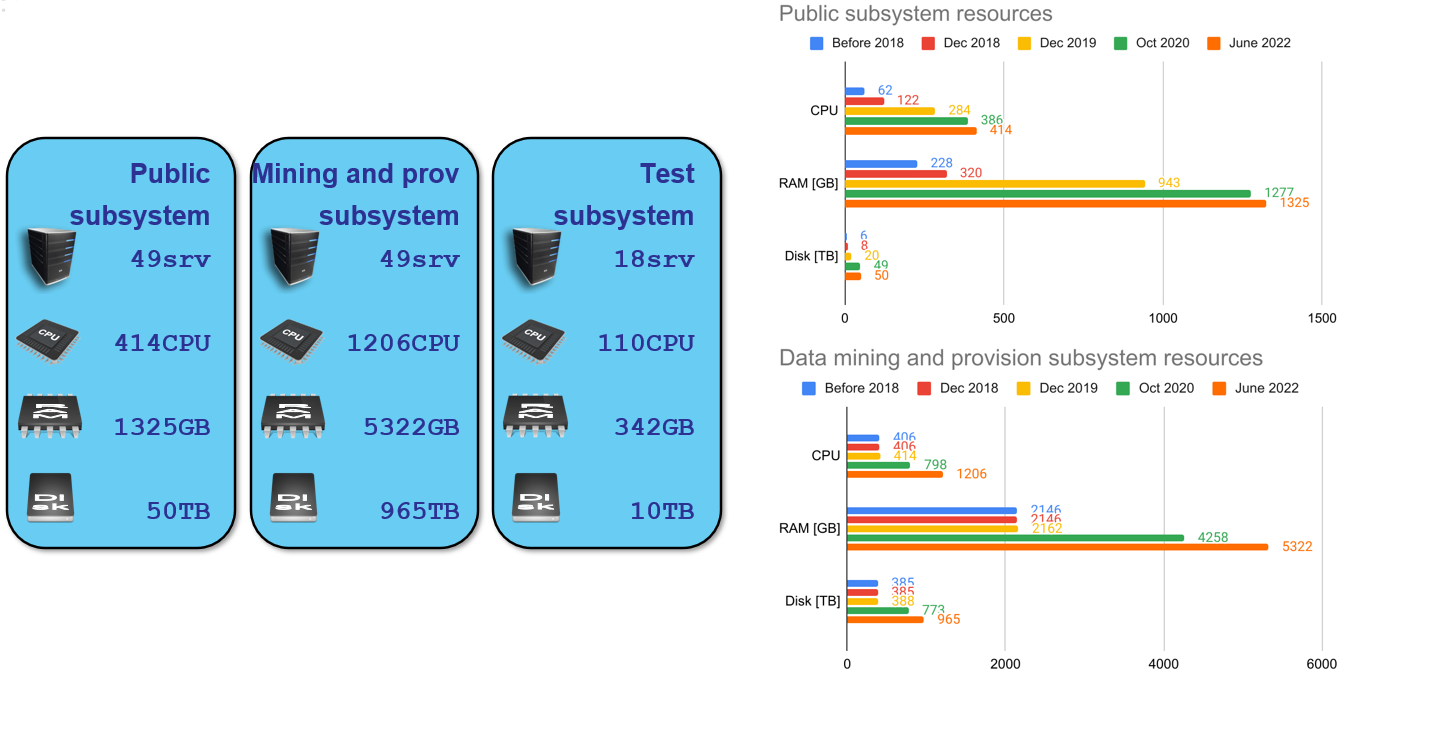 OpenAIRE MONITOR Community Call | April 20, 2023 | monitor.openaire.eu
OpenAIRE MONITOR Community Call| April 20th, 2022
13
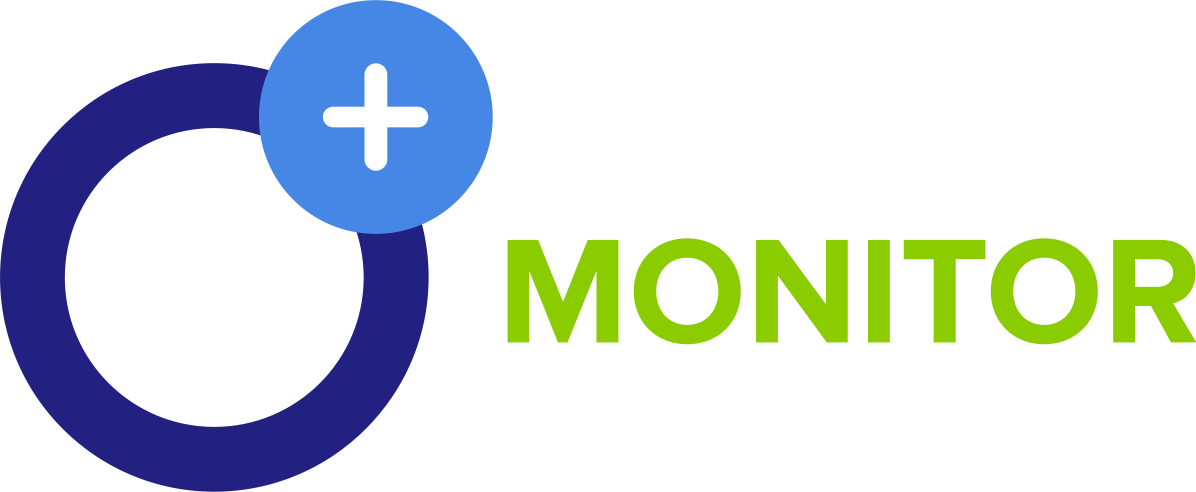 Data quality. What can go wrong? (1)
Identified usually in MONITOR in a few cases

Relatively small numbers of research products
Disambiguation of the institutions’ different names
Issue with the repository’s metadata records during the aggregation (e.g. missing mandatory metadata field of the research product type)
Registration of the institution’s repository(ies) sets, validates and enriches the affiliation information
Datasets affiliation comes from the institution’s data sources
OpenAIRE MONITOR Community Call | April 20, 2023 | monitor.openaire.eu
14
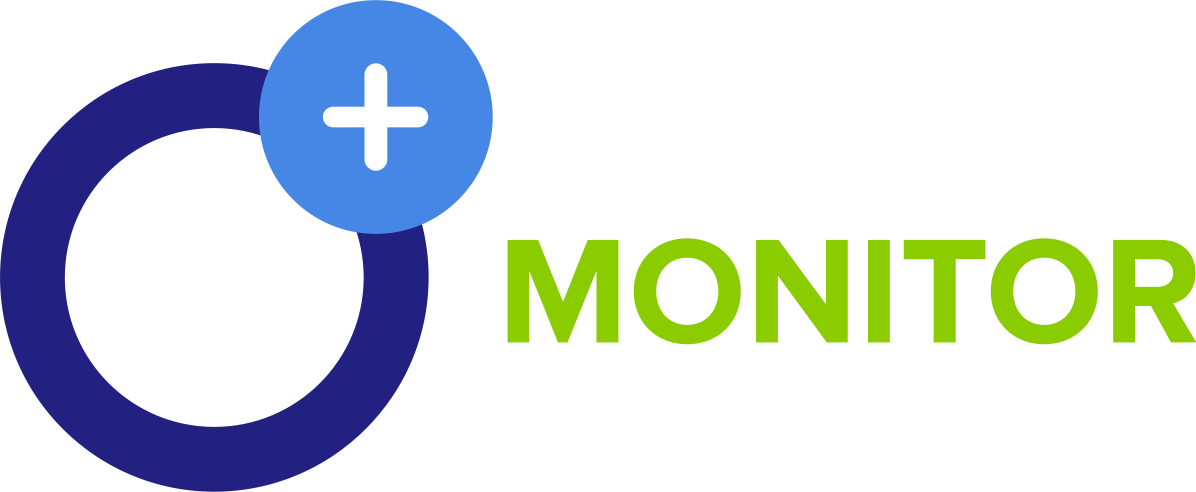 Data quality. What can go wrong? (2)
Identified usually in MONITOR in a few cases

No funding information (Projects, EC projects)
Funders must interact with OpenAIRE and provide information for their funded projects: https://monitor.openaire.eu/about/how-it-works 
Disambiguation issue in OpenOrgs
OpenAIRE MONITOR Community Call | April 20, 2023 | monitor.openaire.eu
15
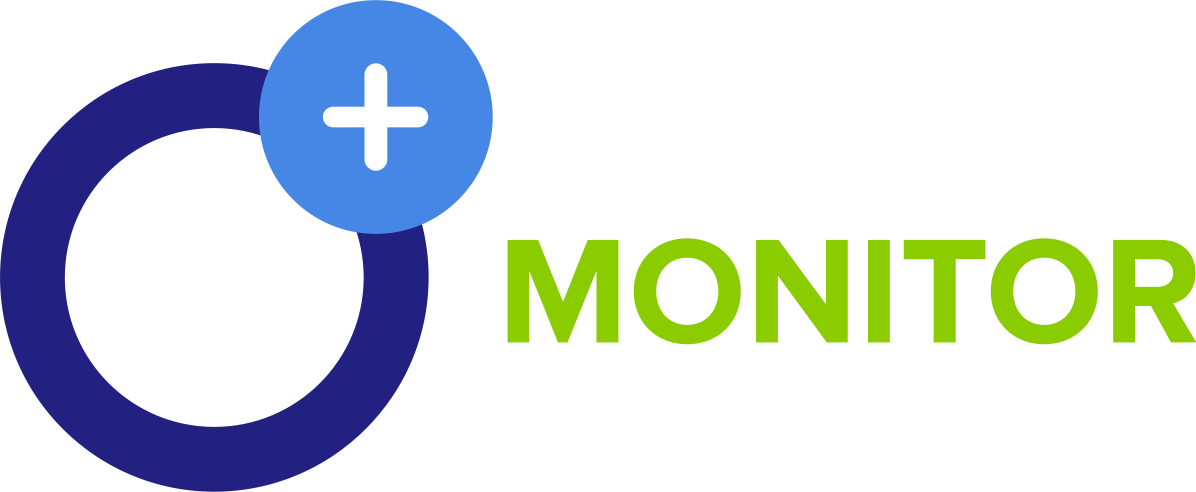 Data quality. How to improve?
Data sources before entering OpenAIRE Graph
PROVIDE Dashboard 
Validation & Registration of your data sources
Compatibility with the OpenAIRE Guidelines

Data sources that are part of the OpenAIRE graph
OpenOrgs Disambiguation
Improve the compatibility level with the OpenAIRE Guidelines
OpenAIRE MONITOR Community Call | April 20, 2023 | monitor.openaire.eu
16
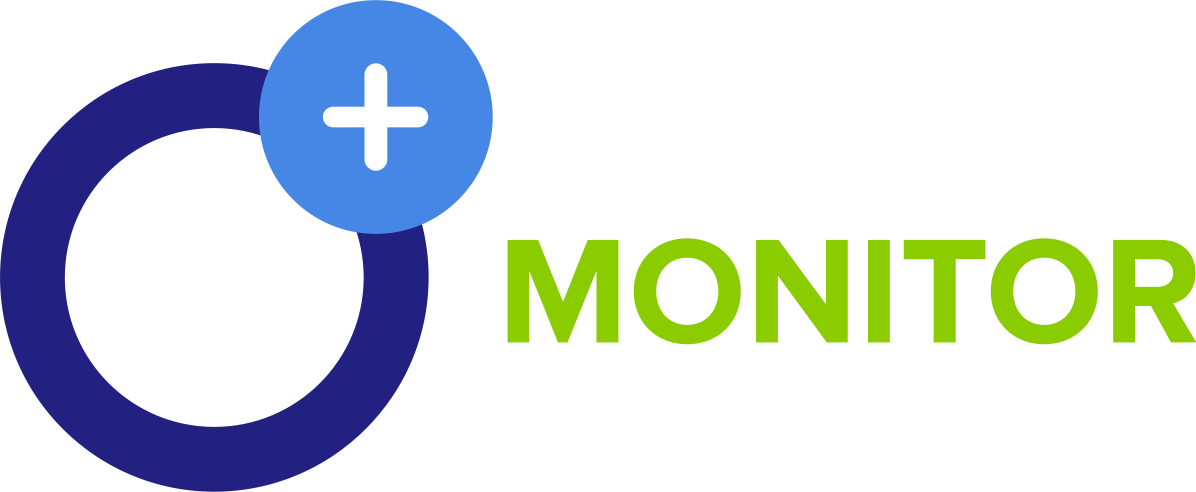 What are my Data Sources?
Institutional Repositories
Literature
Data
Software
CRIS (Current Research Information Systems)
Journals
OpenAIRE MONITOR Community Call | April 20, 2023 | monitor.openaire.eu
17
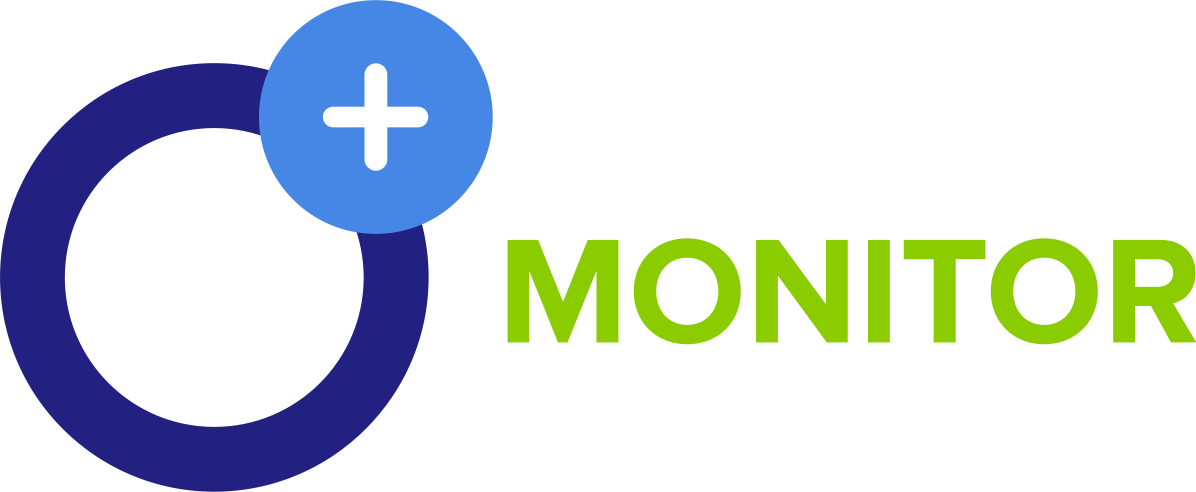 How can I register my data sources?
Through the PROVIDE Dashboard service

Prerequisites:
Metadata records:
Exposed via the OAI-PMH protocol
Compatible with the OpenAIRE Guidelines
OpenAIRE MONITOR Community Call | April 20, 2023 | monitor.openaire.eu
18
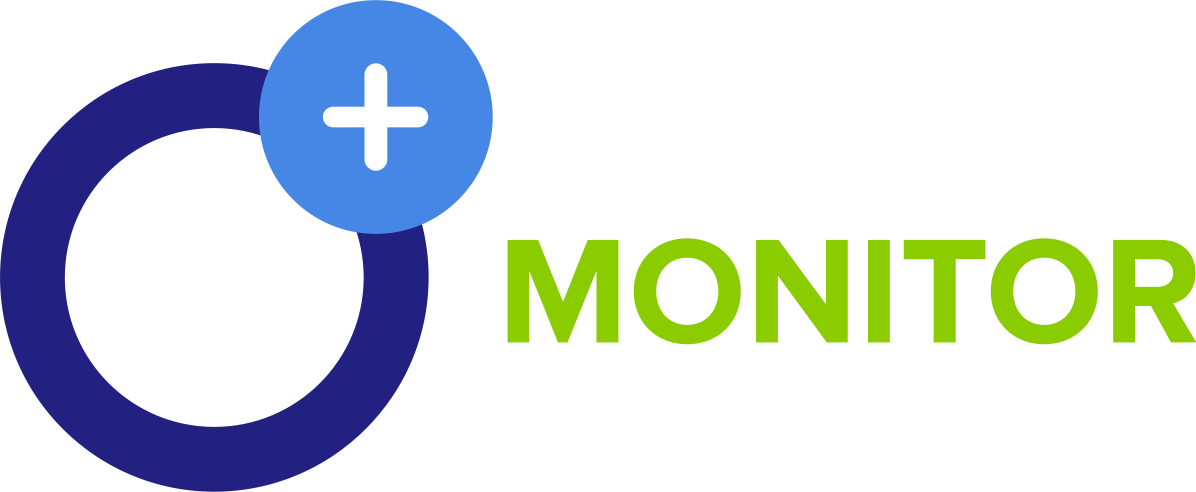 Why should I register my data sources?
EOSC: OpenAIRE is your entry/gateway
If you are compliant with the OpenAIRE guidelines
then 
You will be onboarding the EOSC Portal Catalogue and Marketplace integrated platform
Improved interoperability to meet latest IT and repository standards
Your content is more:
Contextualised (links and relationships to other types of research outcomes and entities)
Flexible (use of different and improved vocabularies)
Embedded in the R&I ecosystem (align with Open Science mandates and standards and support for well-established metadata schemas)
This is your road to FAIRness 
If you are compliant with the OpenAIRE guidelines
then 
you are also FAIR enough
Accurate and qualitative metrics
OpenAIRE MONITOR Community Call | April 20, 2023 | monitor.openaire.eu
19
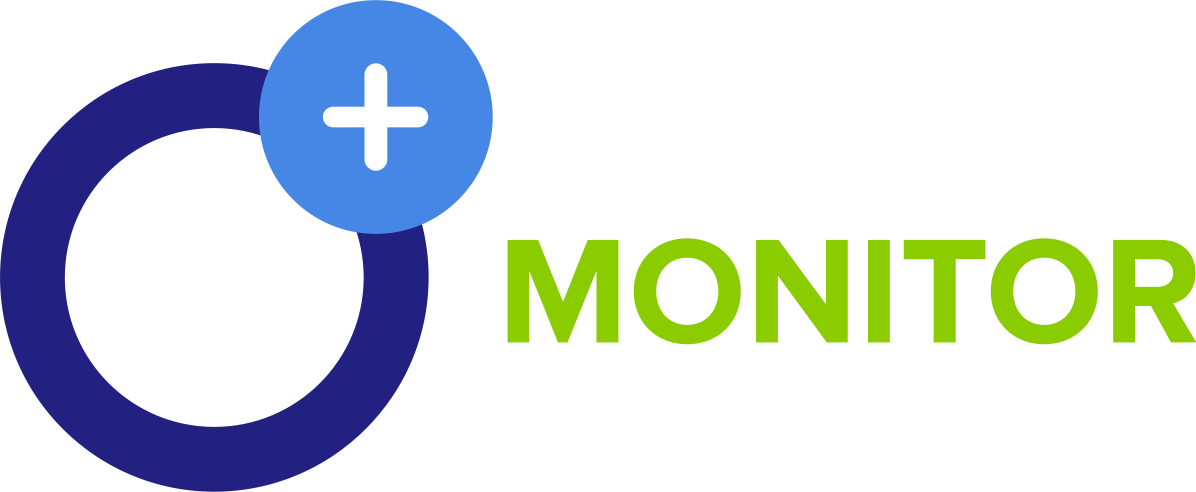 OpenAIRE Guidelines
https://guidelines.openaire.eu/
A common metadata framework for exchanging minimum metadata information

Provide orientation to define and implement your local data management policies according to the requirements of OpenAIRE

Expose publications, datasets and CRIS metadata via the OAI-PMH protocol in order to integrate with OpenAIRE infrastructure
OpenAIRE MONITOR Community Call | April 20, 2023 | monitor.openaire.eu
20
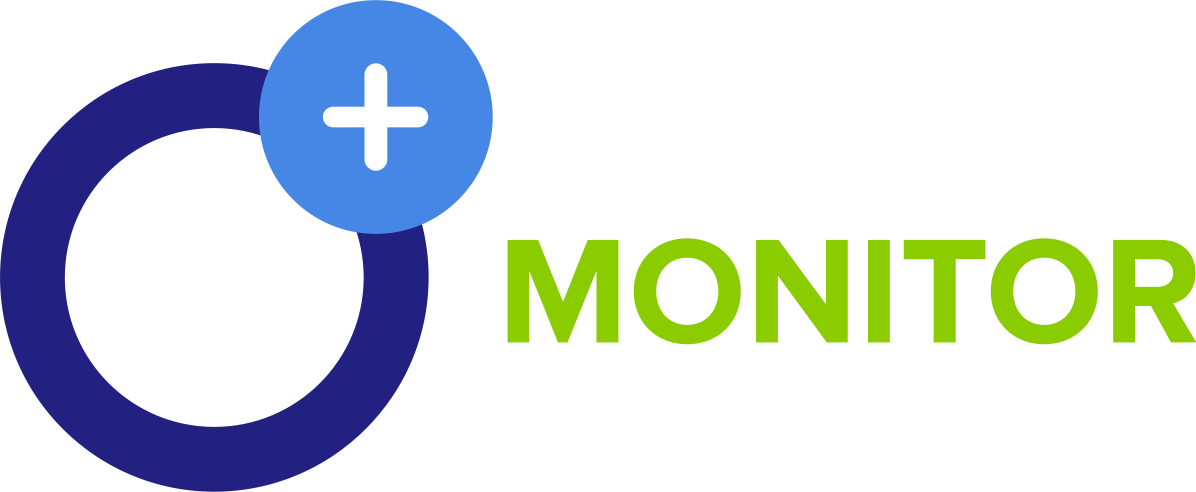 OpenOrgs
Information ambiguity
Information about the organizations is distributed in numerous data sources
Organizations may appear with different names (legal names, acronyms, short names, alternatives...)
The organization’s structure may not be so clear: faculties, departments, branches, detachments etc.

Information disambiguation
de-duplicate organizations
identify parent-child relationship
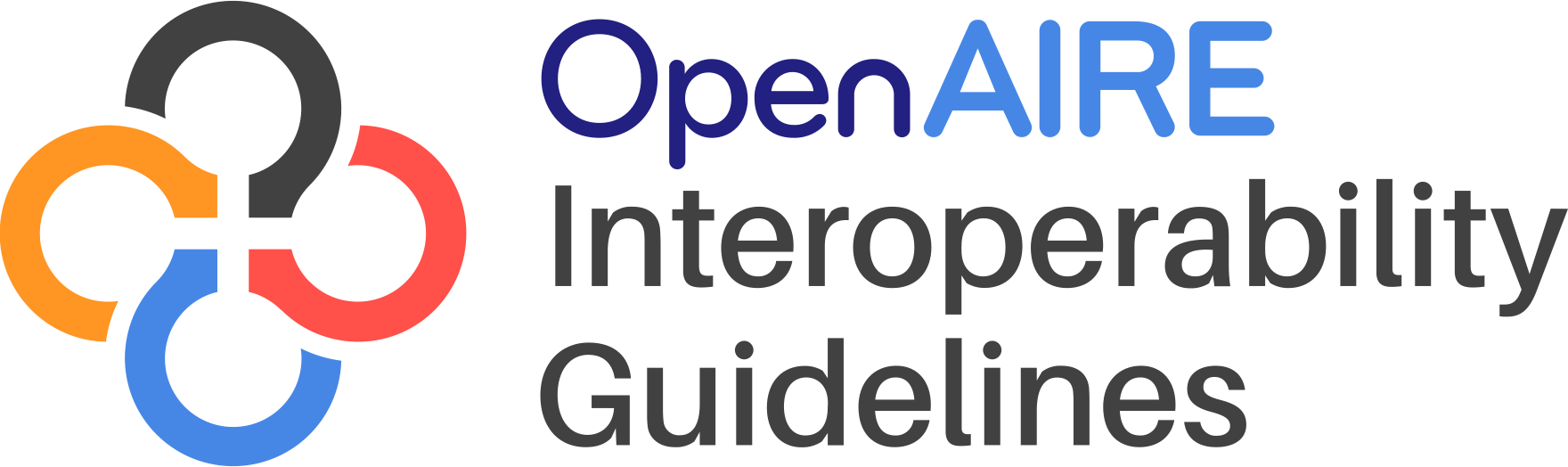 OpenAIRE MONITOR Community Call | April 20, 2023 | monitor.openaire.eu
21
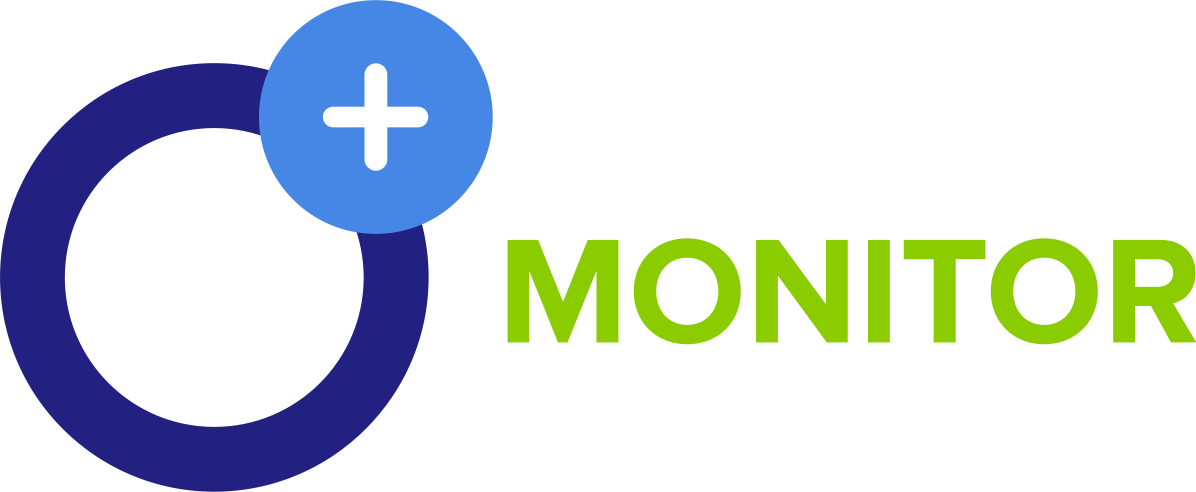 OpenOrgs activity pillars
Automatic suggestion of duplicates
periodically produce new suggestions for the curators when a new source of organization objects is registered in OpenAIRE
Metadata curation
Curators can enrich the metadata description of the organization entities thus improving the discoverability / completeness
Management of duplicates
Task that only humans can carry out precisely. Curators manage the ambiguities in the data lack of the organization mentions aggregated by OpenAIRE
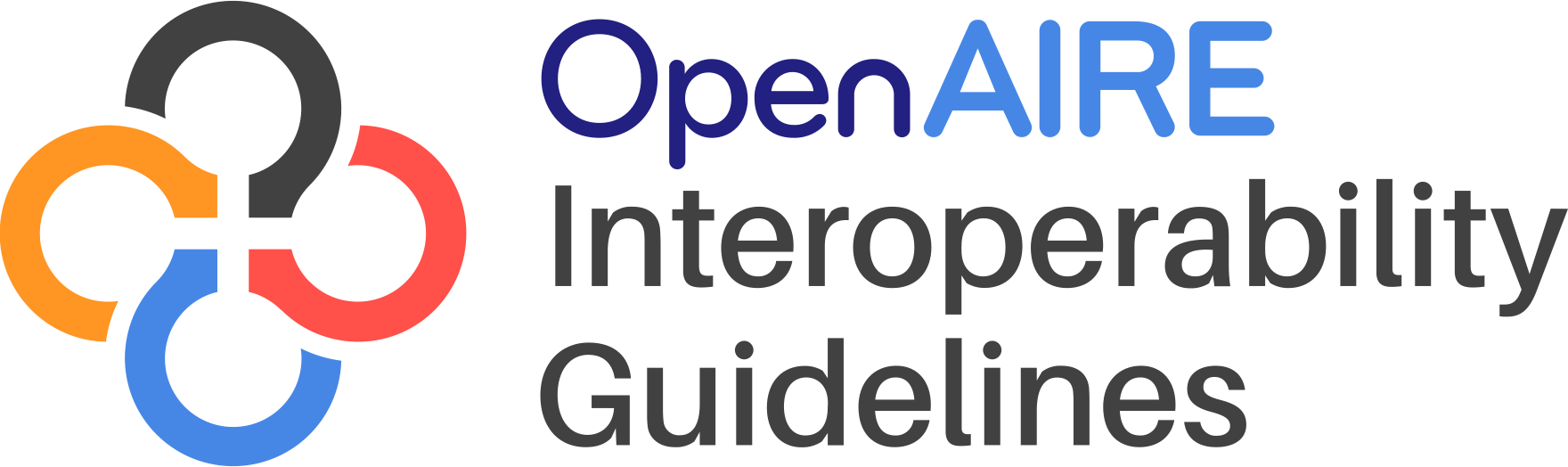 OpenAIRE MONITOR Community Call | April 20, 2023 | monitor.openaire.eu
22
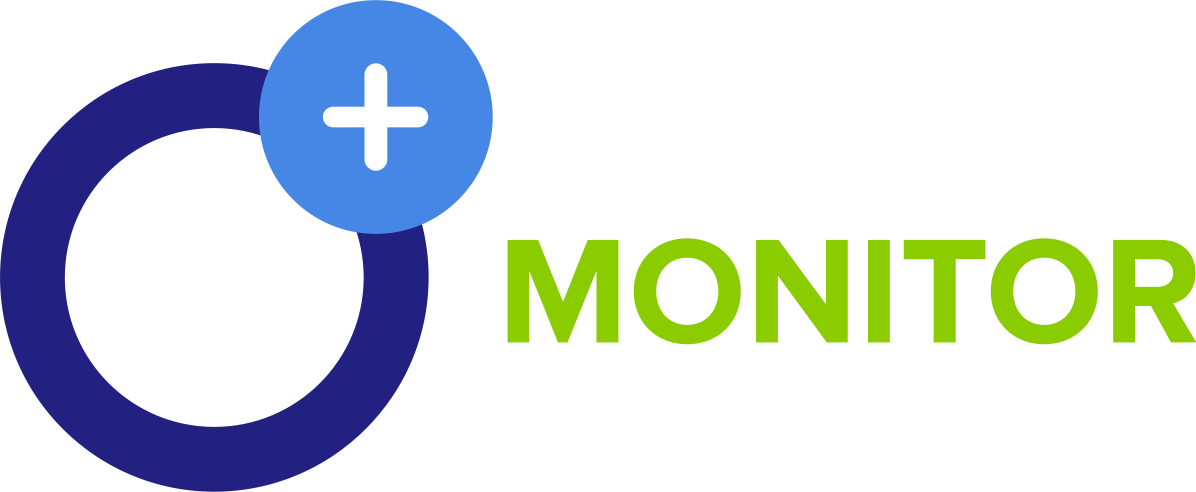 We are here to assist you!
PROVIDE Dashboard Validation & Registration quide:
https://www.openaire.eu/validator-registration-guide 

Support 
helpdesk@openaire.eu
Dedicated calls with our experts
OpenAIRE MONITOR Community Call | April 20, 2023 | monitor.openaire.eu
23
Monitor Indicators
New & Upcoming
Ioanna Grypari
Indicators Lead | ATHENA Research Center
OpenAIRE MONITOR Community Call | April 20, 2023 | monitor.openaire.eu
24
Behind the indicators.. Why Monitor?
Know Thyself
Understand Thyself
Position Thyself
Resources
Research Output
Open Science Uptake
Collaborations
Visibility
Impact
Pathways
Insights
Opportunities
Decision making
Reporting
Story telling
OpenAIRE MONITOR Community Call | April 20, 2023 | monitor.openaire.eu
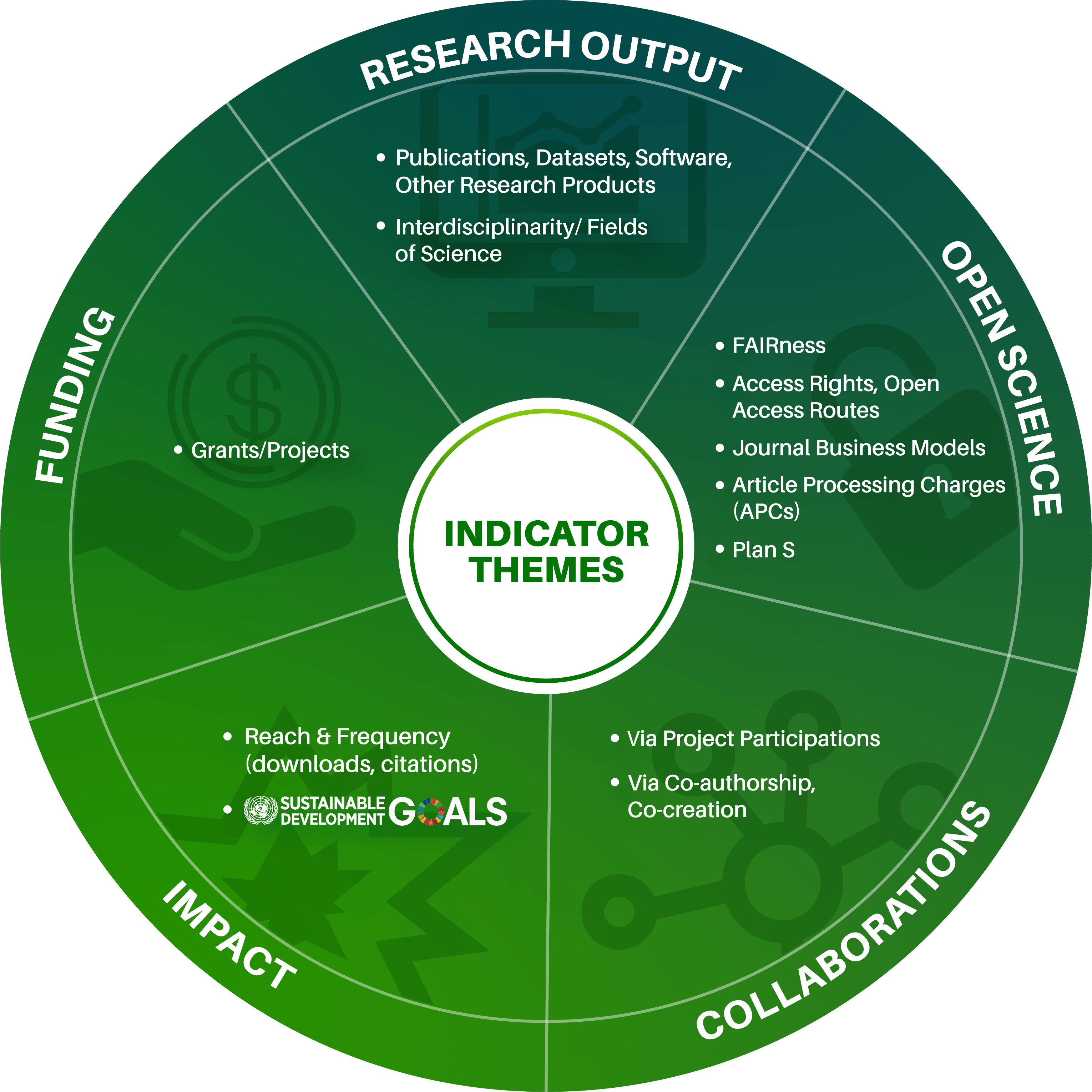 Indicatorsbird’s-eye view
OpenAIRE MONITOR Community Call | April 20, 2023 | monitor.openaire.eu
26
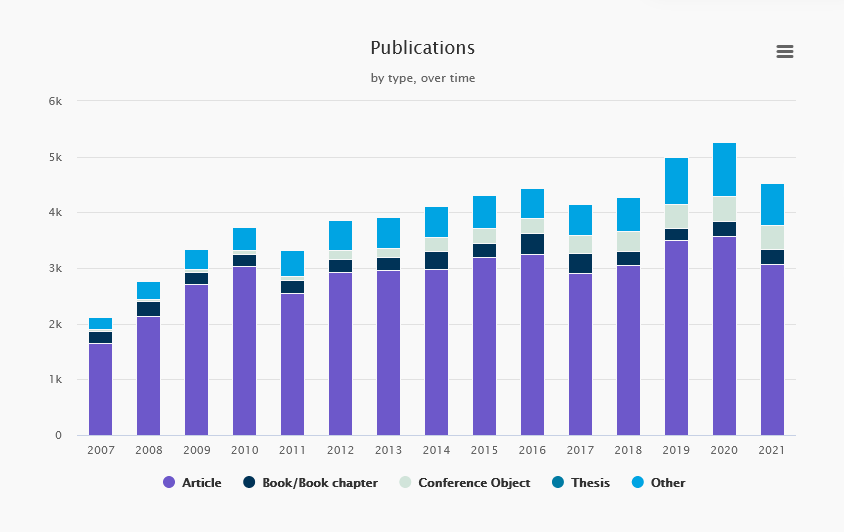 Indicators Breakdown
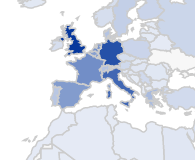 By fields of interest
research product type
time
countries
data sources
funders
…
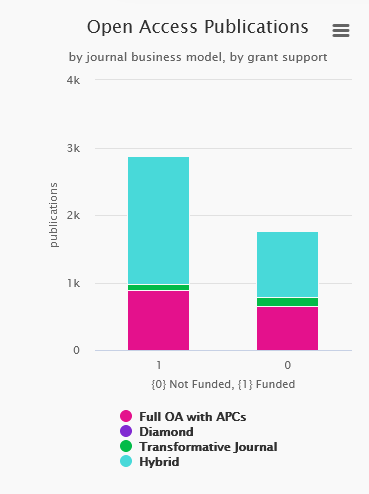 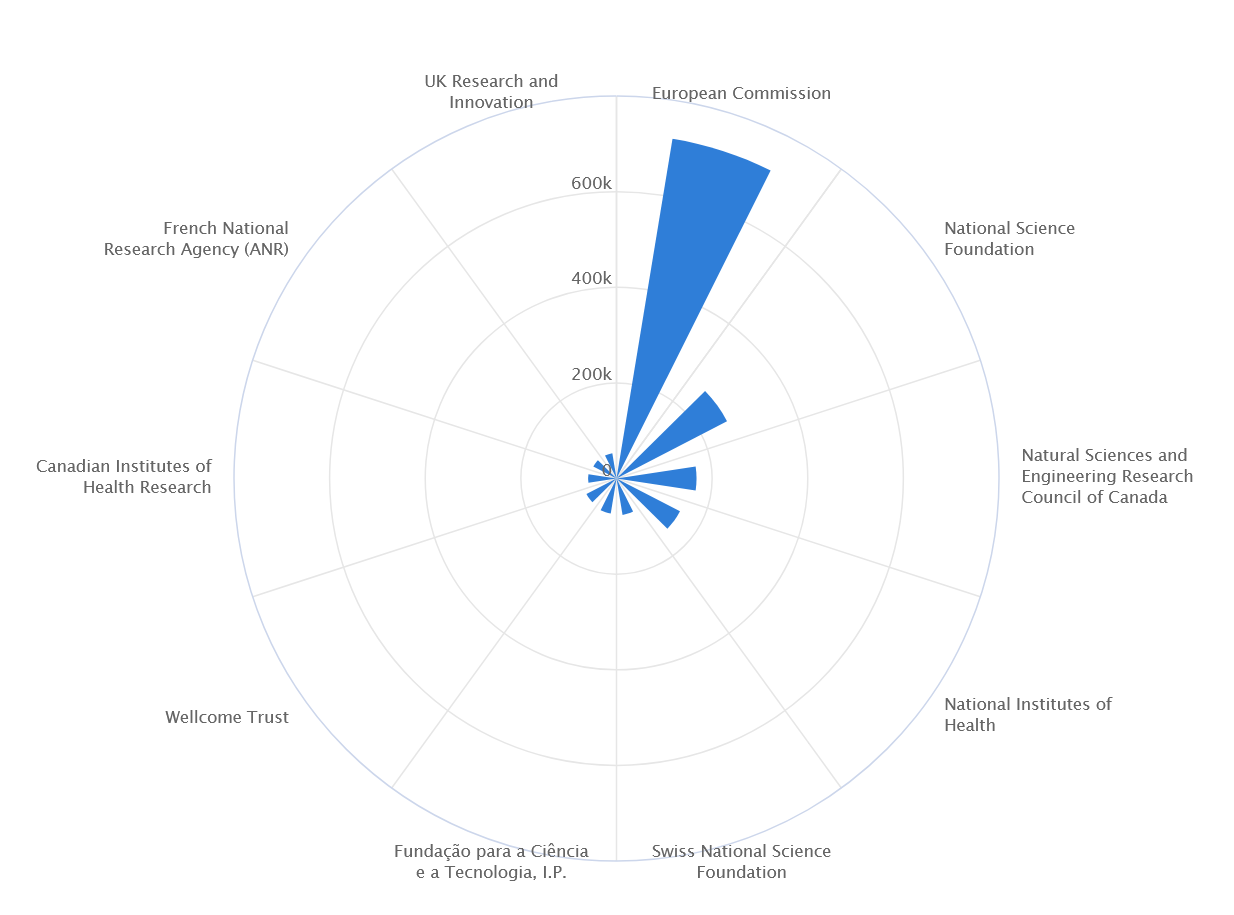 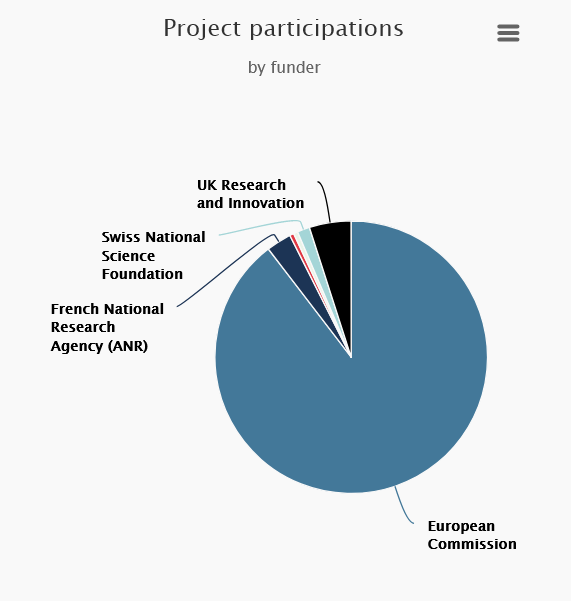 OpenAIRE MONITOR Community Call | April 20, 2023 | monitor.openaire.eu
27
New Indicators OS Composites
Open Science composite indicators for organizations
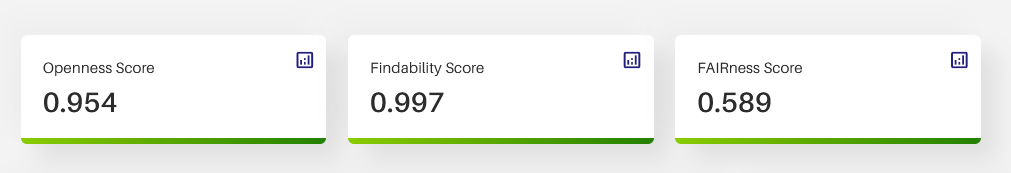 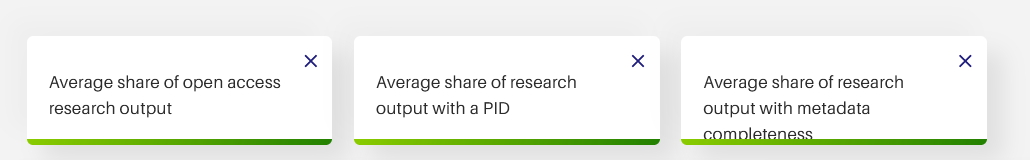 OpenAIRE MONITOR Community Call | April 20, 2023 | monitor.openaire.eu
28
New Indicators OS Composites
Open Science composite indicators for organizations
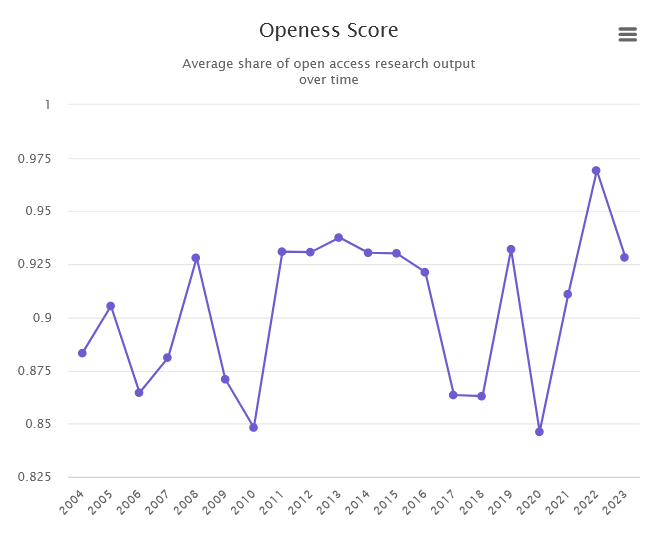 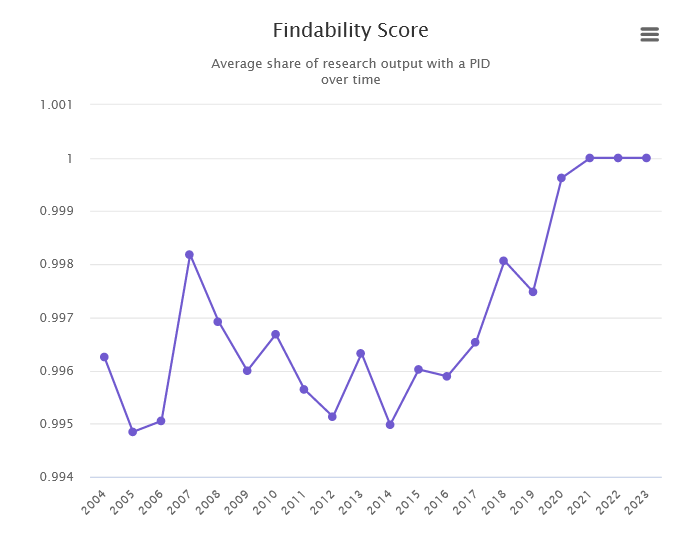 OpenAIRE MONITOR Community Call | April 20, 2023 | monitor.openaire.eu
29
New Indicators UN SDGs
We have developed a classification scheme for UN Sustainable Development Goals, to view contributions of research towards complex challenges for humanity such as climate change, biodiversity loss, pollution and poverty reduction.
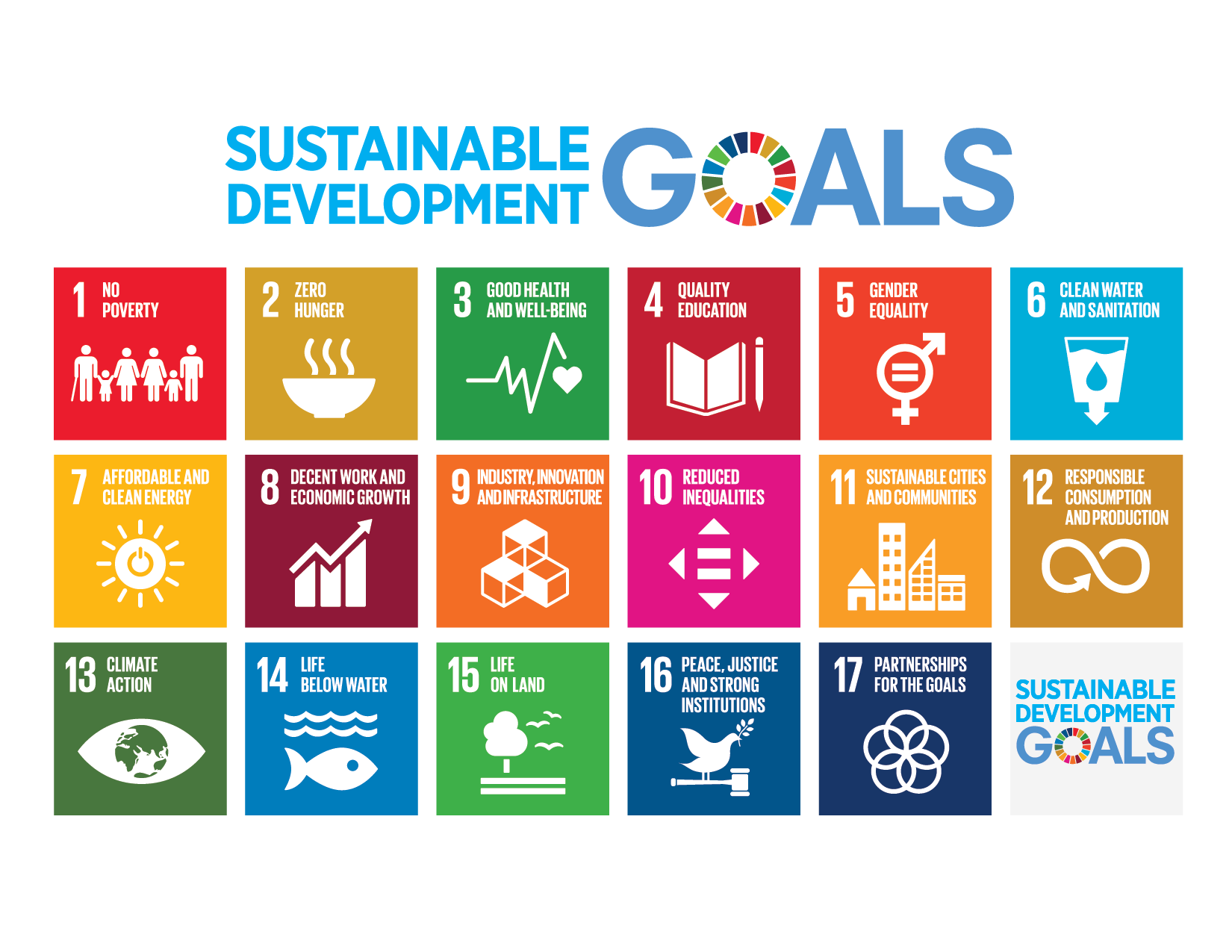 https://explore.openaire.eu/sdgs
OpenAIRE MONITOR Community Call | April 20, 2023 | monitor.openaire.eu
30
New Indicators UN SDGs
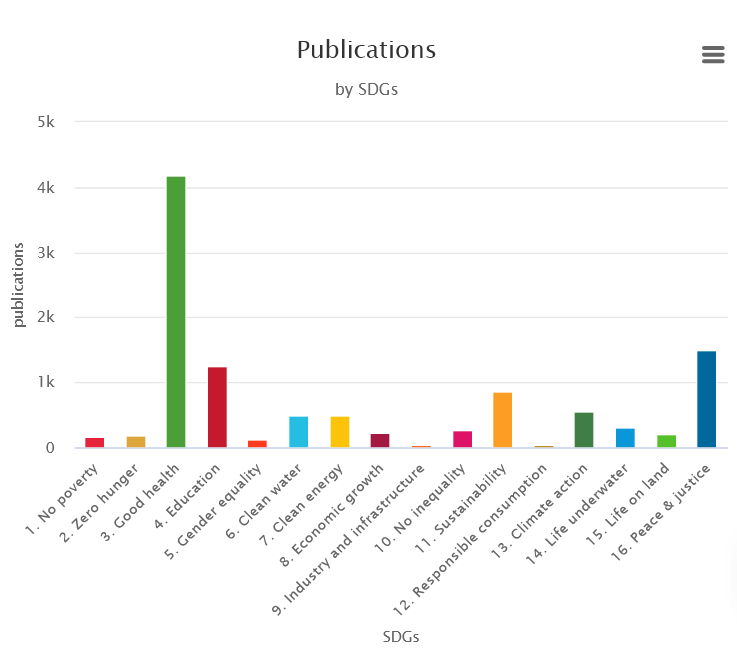 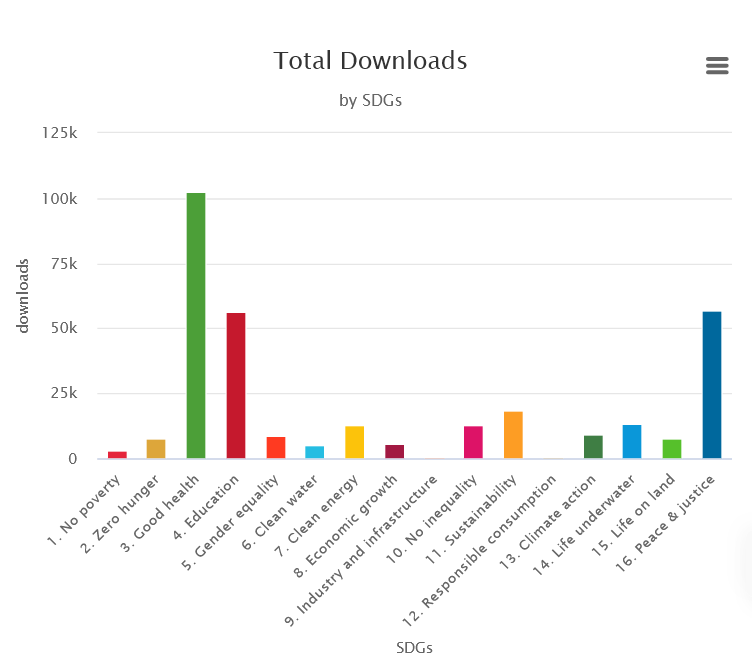 OpenAIRE MONITOR Community Call | April 20, 2023 | monitor.openaire.eu
31
Additional Dimension of Analysis
Fields of Science (FoS) Classification Levels 1, 2, 3
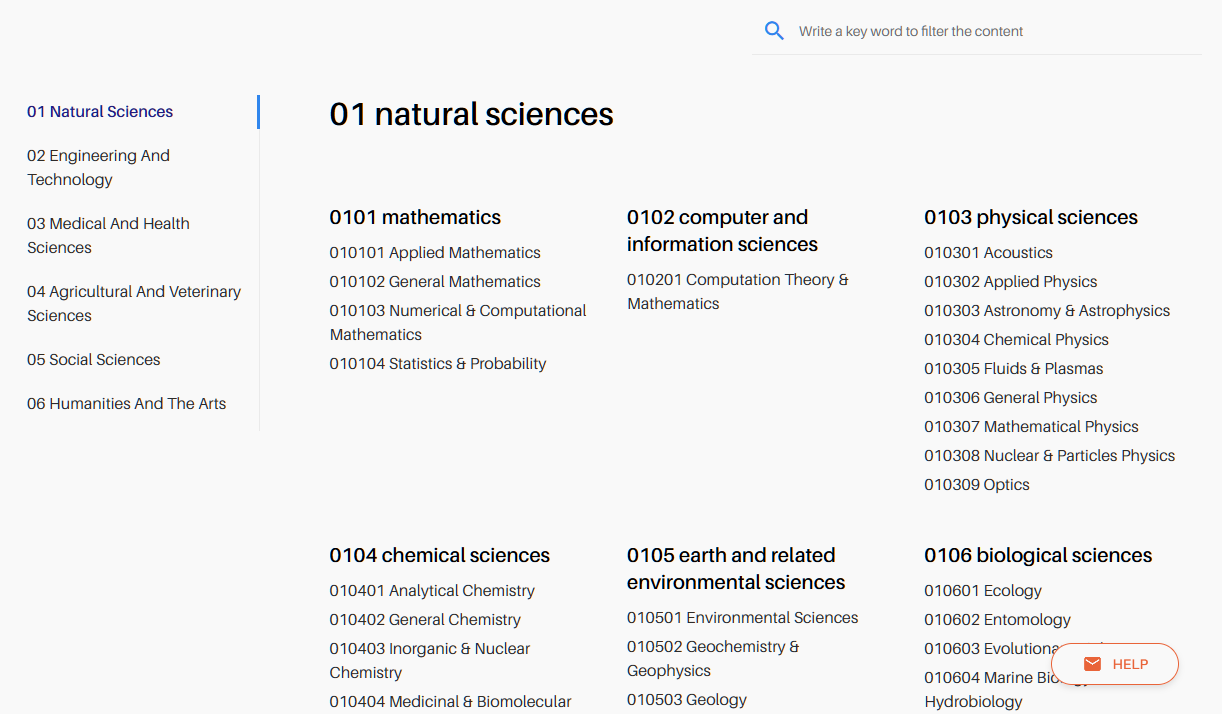 https://explore.openaire.eu/fields-of-science
OpenAIRE MONITOR Community Call | April 20, 2023 | monitor.openaire.eu
32
Indicators Breakdown by FoS
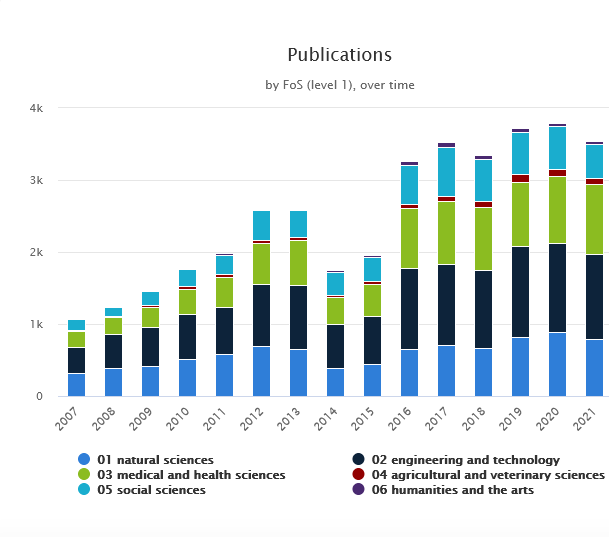 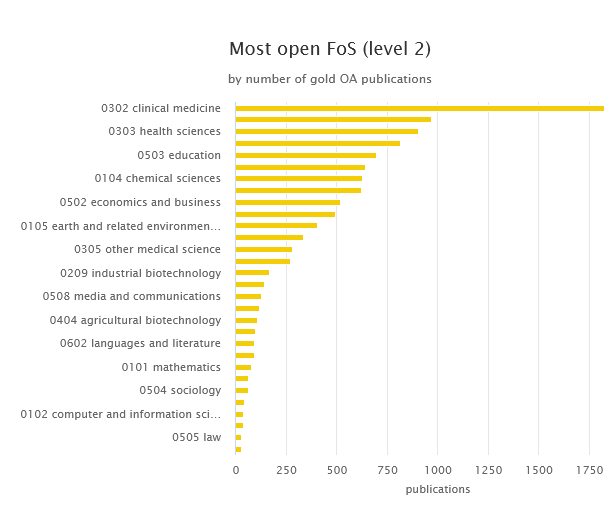 OpenAIRE MONITOR Community Call | April 20, 2023 | monitor.openaire.eu
33
Indicators Breakdown by FoS
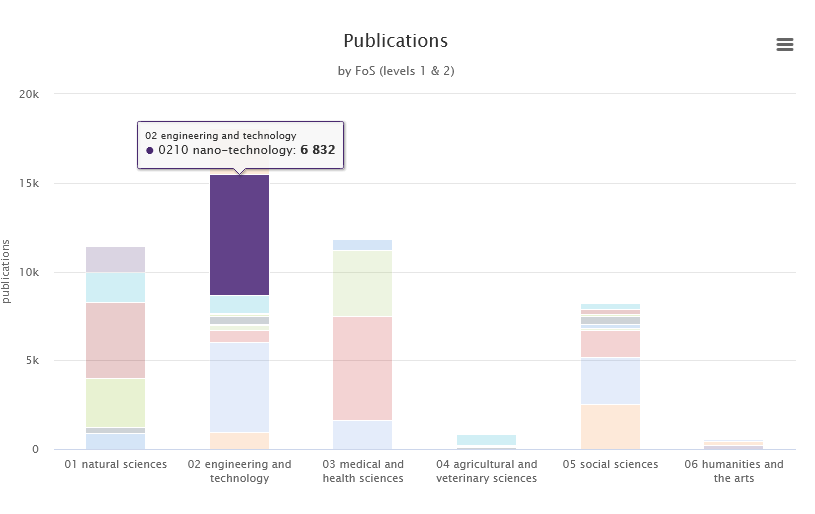 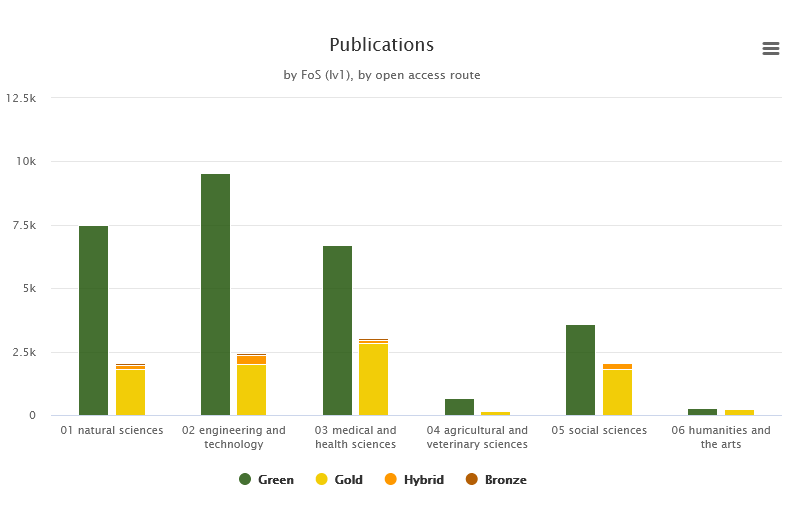 OpenAIRE MONITOR Community Call | April 20, 2023 | monitor.openaire.eu
34
Indicators Breakdown by FoS
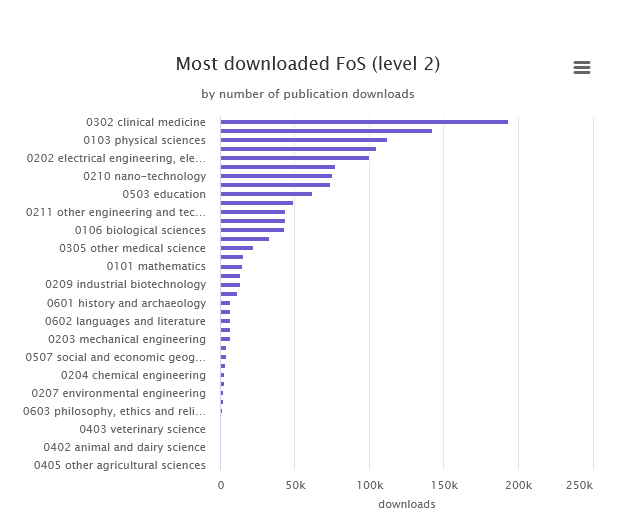 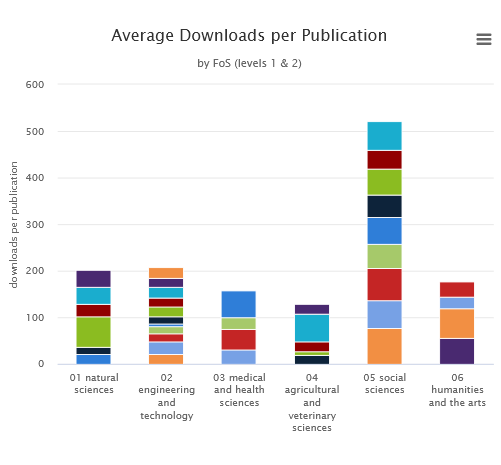 OpenAIRE MONITOR Community Call | April 20, 2023 | monitor.openaire.eu
35
Upcoming Indicators
Citations 
Citation count, “incubation” citation count, RAM, page rank (https://graph.openaire.eu/docs/graph-production-workflow/indicators-ingestion/impact-indicators) 


Article Processing Charges
OpenAPC


Horizon Europe projects indicators


Plan S Compliance
PlanS funder grant-supported output
Transformative agreements

Analysis/Breakdown by
Multi-disciplinarity
OpenAIRE MONITOR Community Call | April 20, 2023 | monitor.openaire.eu
36
Great! When can I see these on my dashboard? 

New: May 2023
Upcoming: September 2023

How do I get started with a new dashboard?

Here:  monitor.openaire.eu/get-started
OpenAIRE MONITOR Community Call | April 20, 2023 | monitor.openaire.eu
37
THANKS
Email
igrypari@athenarc.gr
leonidas.pispiringas@openaire.eu
Twitter
@openaire_eu
OpenAIRE MONITOR Community Call | April 20, 2023 | monitor.openaire.eu